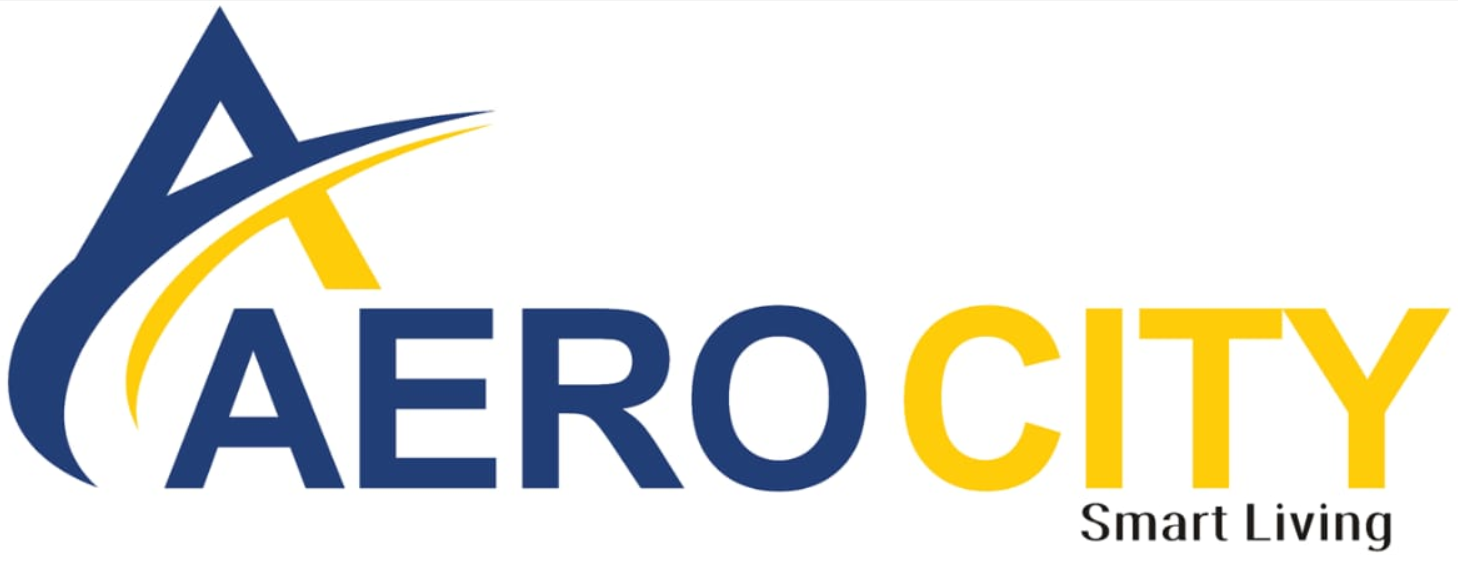 AeroCity, Amritsar brings to you an all new escape from your regular lifestyle into the one that you have always dreamt of. Located on Ajnala Road (Airport Road), we offer you an integrated township for living in close knit communities. Designed by highly experienced, renowned architects and town planners, AeroCity provides world-class facilities in an ecosystem that is perfectly in-sync with your needs and aspirations. 
 
PRESENTING A CONCEPT OF SMART AND SECURE LIVING 
  
First of its kind, AeroCity is host to a fully integrated network by a reputed internet service provider giving the residents access to a free Wi-Fi system throughout the township along with unrestricted high-speed broadband cable access at every plot. 
Furthermore, AeroCity gives a new definition to Secure Living by providing a multi-tiered round-the-clock security system with CCTVs across the township, a controlled access to the complex via a separate entry lane for residents using RFID tags and guests using intercom for verification.
RERA #RERA # PBRERA-ASR02-PM0125
LICENSE # 
1.DC-ADA/2018/39 Dt. 07.12.2018
FEW SALIENT FEATURES
Wi-Fi , Wireless, CCTV, Security, Fore walled Integrated  Township

 Only 1 Km to the Airport 

 Amritsar’s best Clubhouse managed professionally by a reputed Hospitality Group  featuring

All weather heated swimming pool of  the city.

GYM, Snooker, Table Tennis, Squash & Cards Room  facilities  ETC.

120’ wide roads and connecting Roads are of 60’& 40’ Ft

15-20 theme Parks close to 12 Acres 

Dedicated bike lane and vehicle speed control mechanisms 

3 Shopping centres for convenience 

11 KM to Golden Temple
5 School Sites

Adequate water supply 

1 Primary HealthCare Facility (2500 Sq. Yd.)

Underground Electricity Cables 

Sewage Treatment Plant

Plot Size range from 150 - 730 square yards 

Dedicated jogging and Cycle track 

Eco friendly development including rainwater and energy harvesting

RFID tags / Automatic Boom Barriers dedicated lane for resident vehicles

10 km to ISBT Amritsar 

 8 Km to Railway Station
FEATURE ENTRY WALL 1
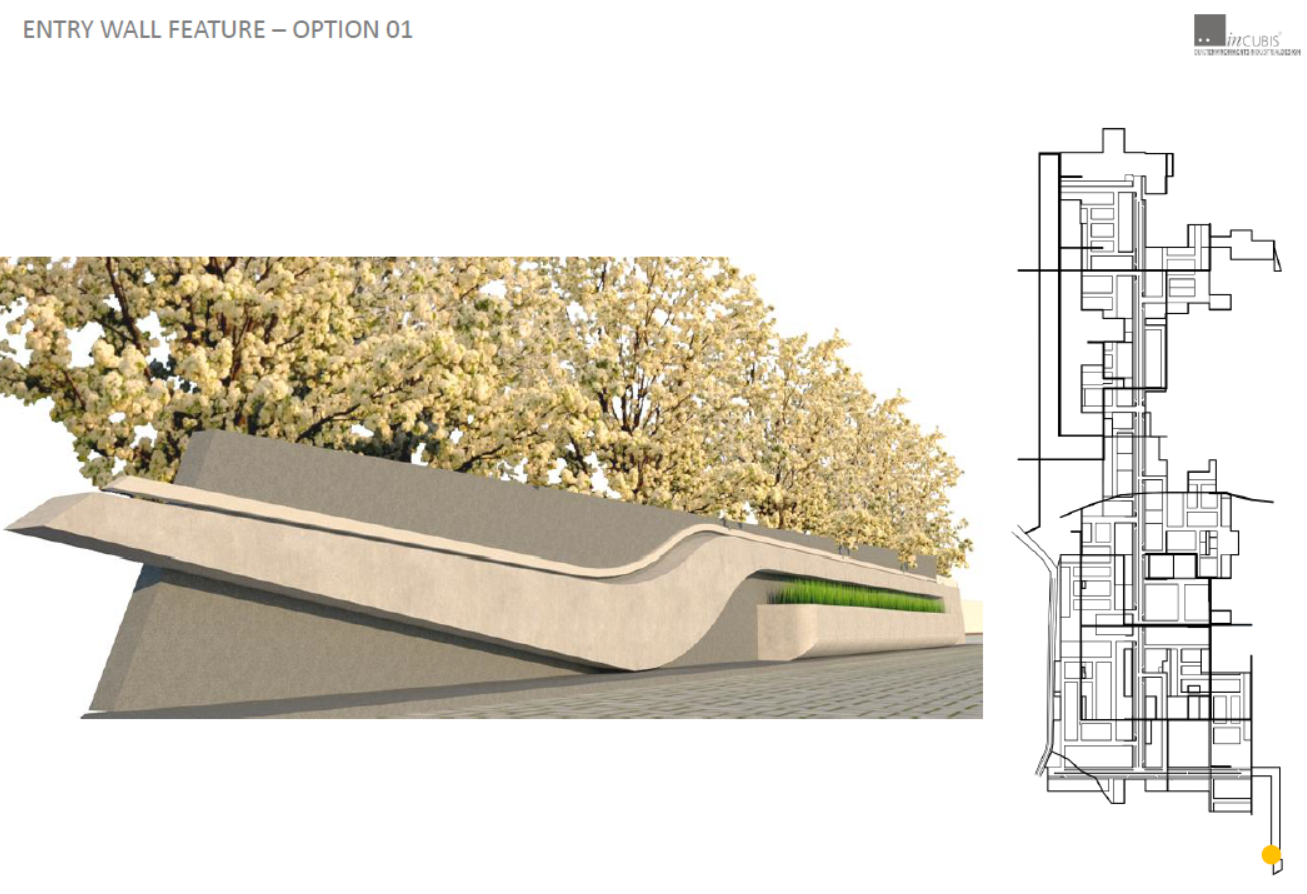 FEATURE ENTRY WALL 1
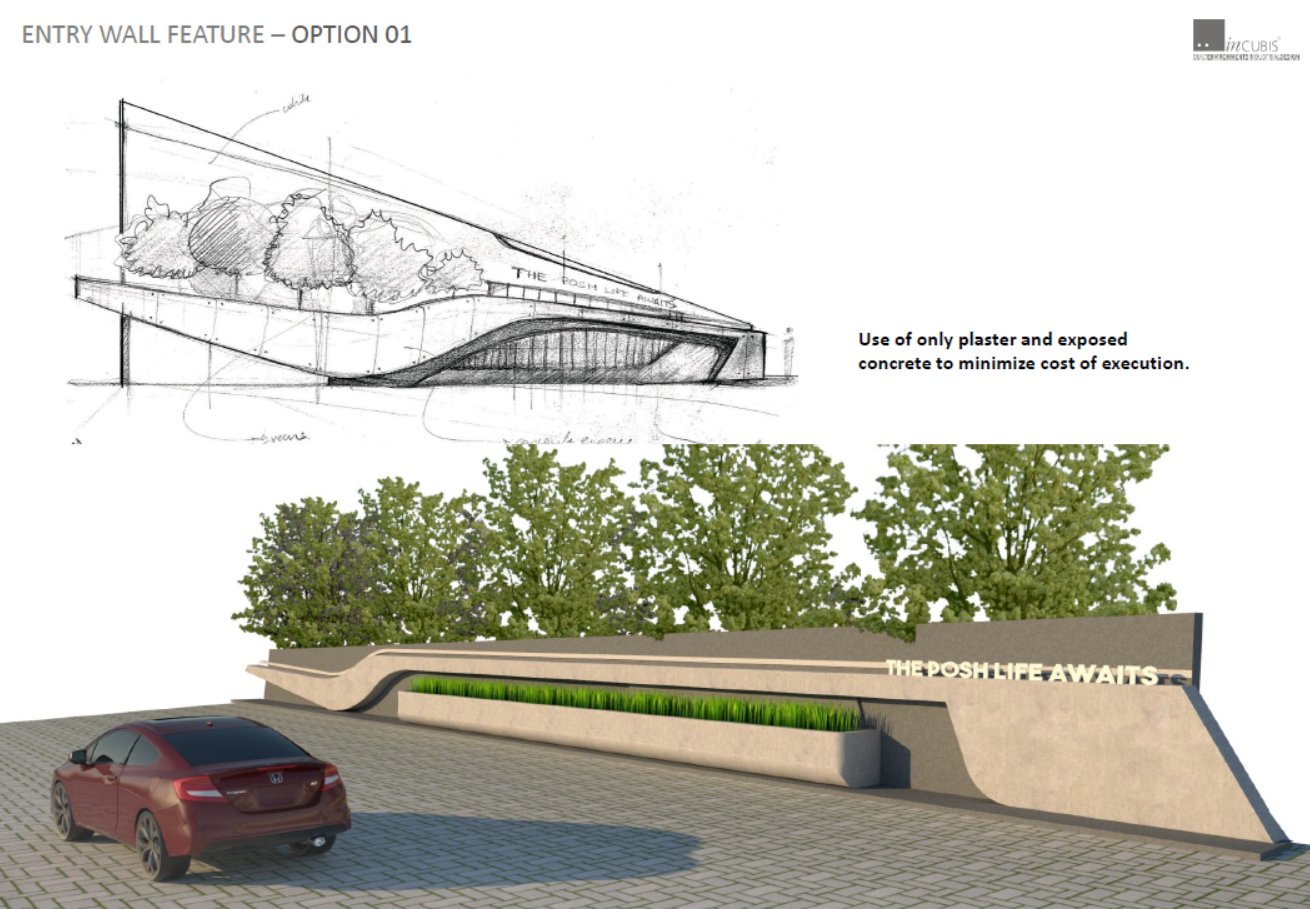 ENTERANCE 80 FEET ROAD
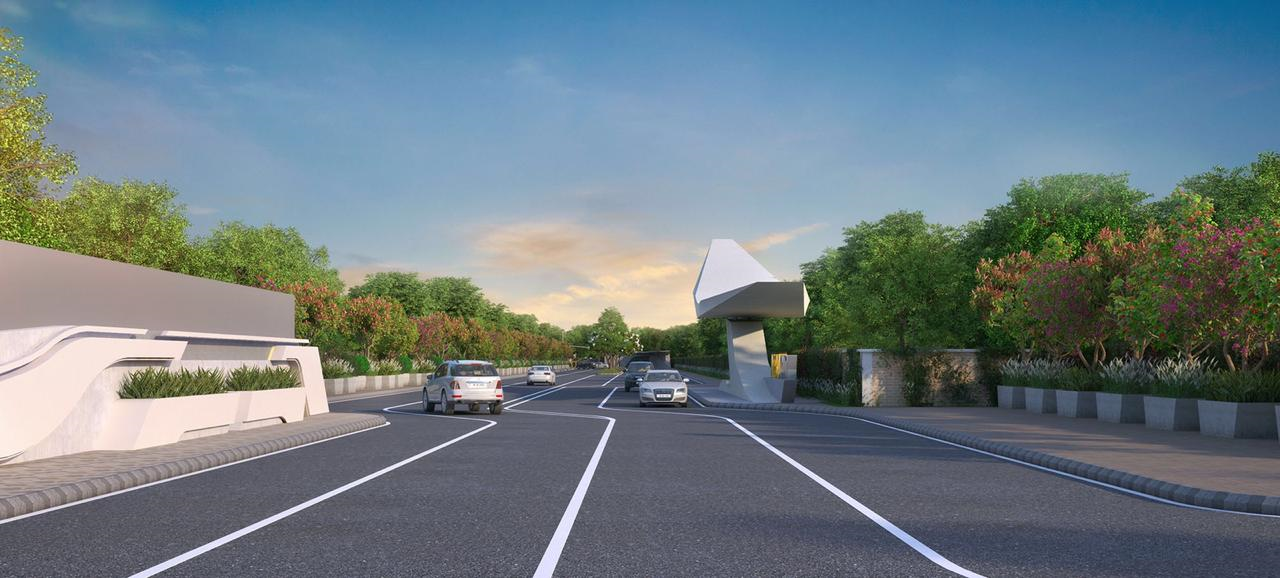 ENTRY GATE
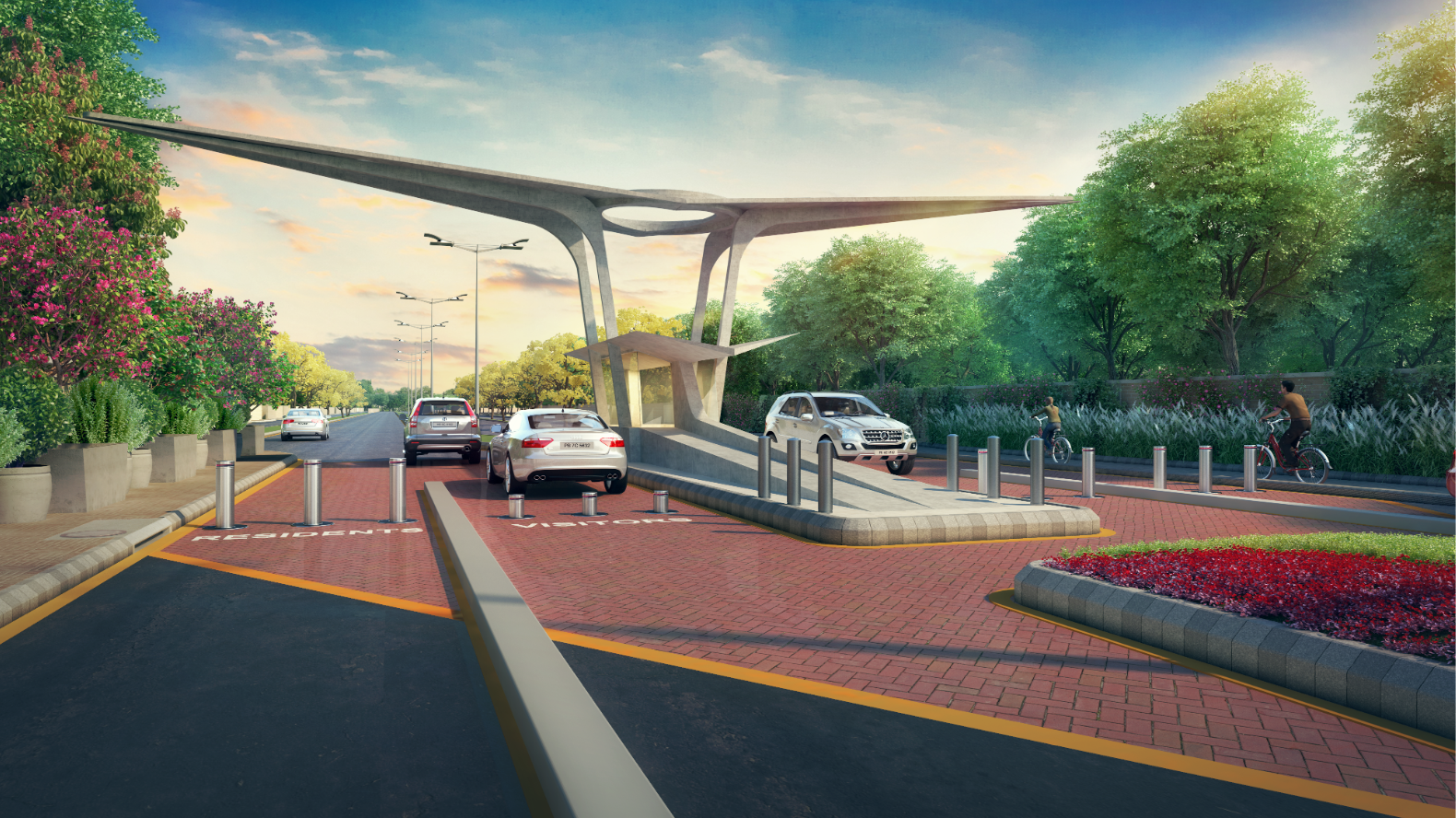 ENTRY GATE EXIT VIEW
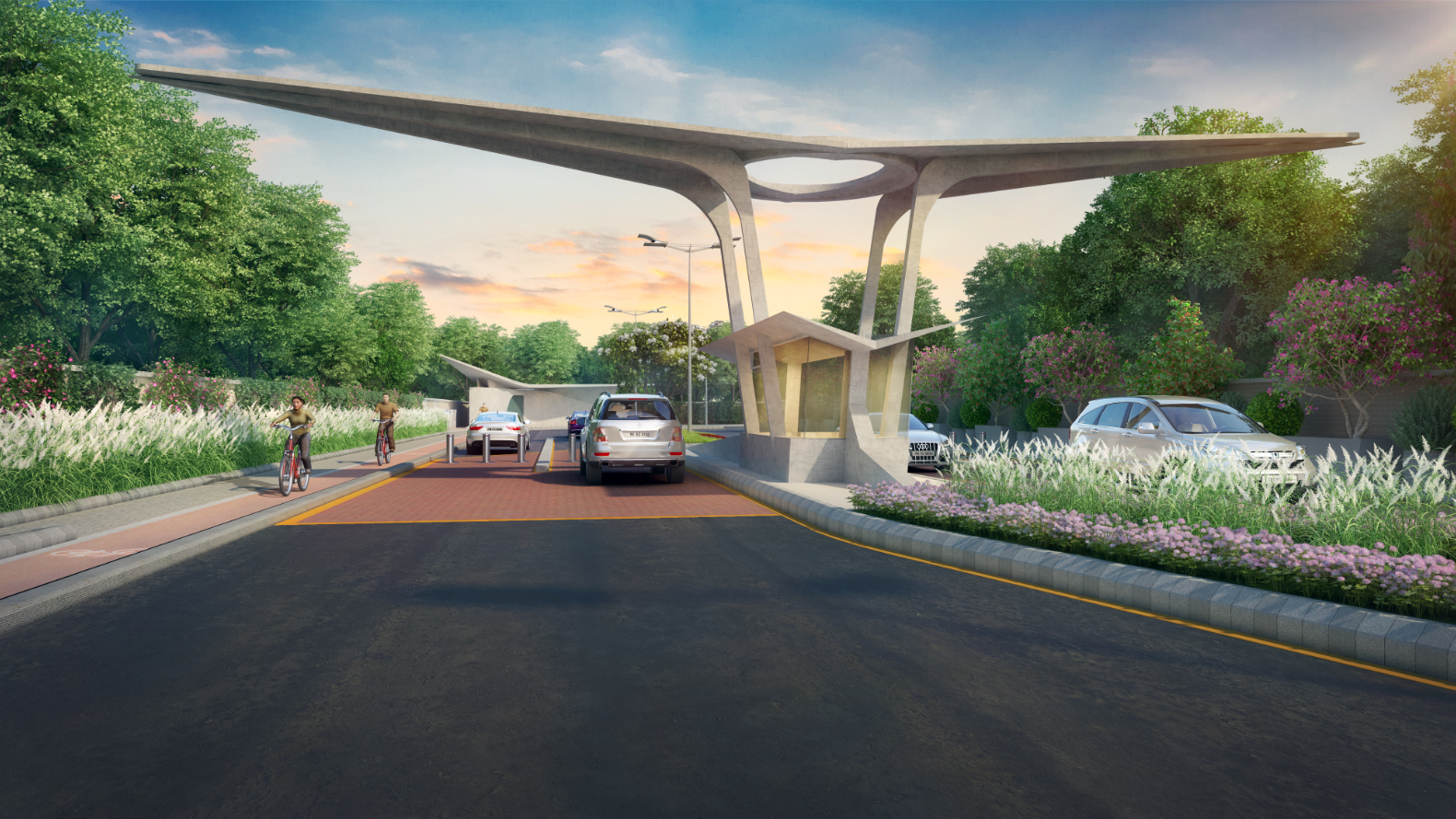 ELEMENTS
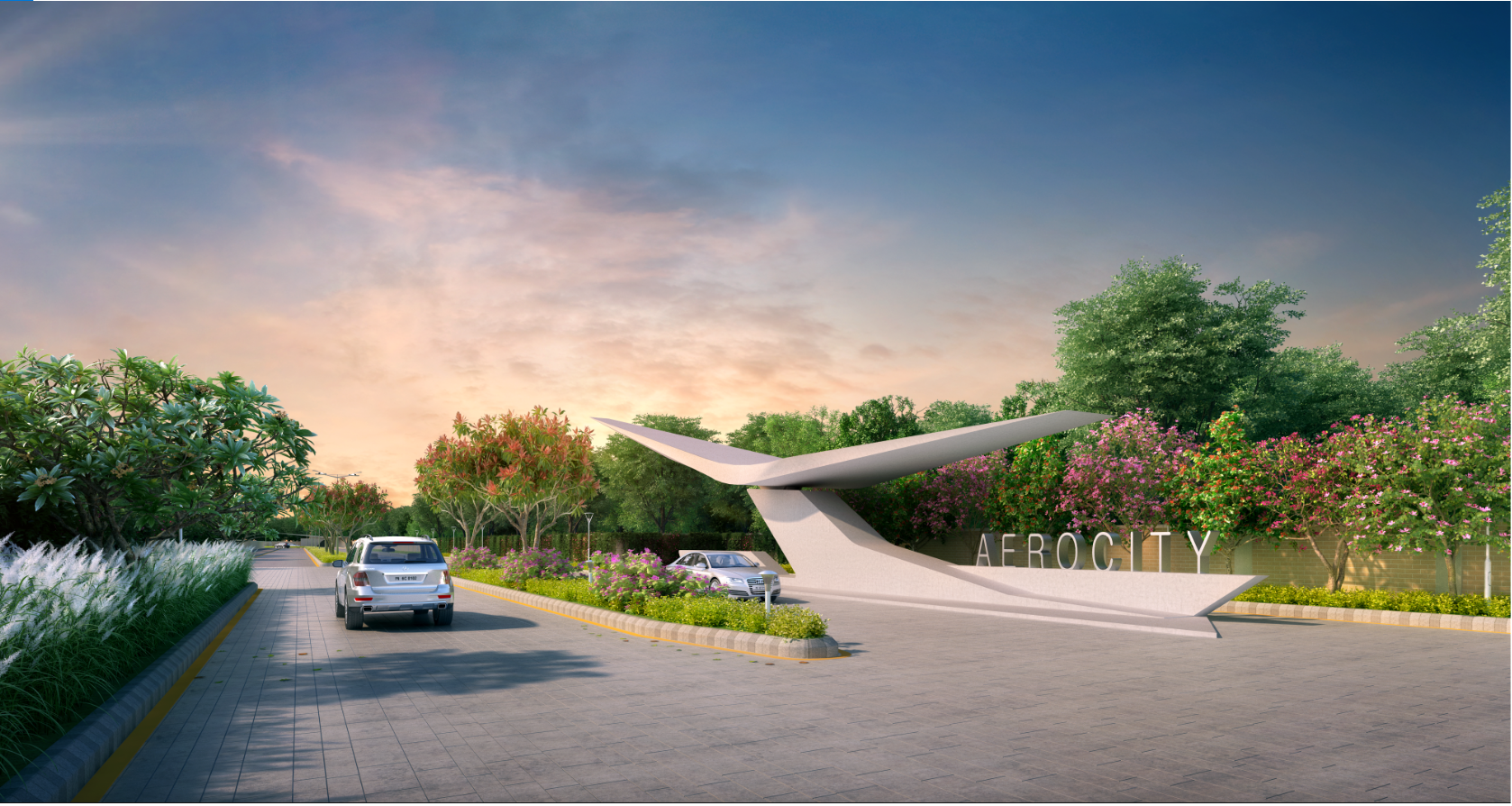 ELEMENTS
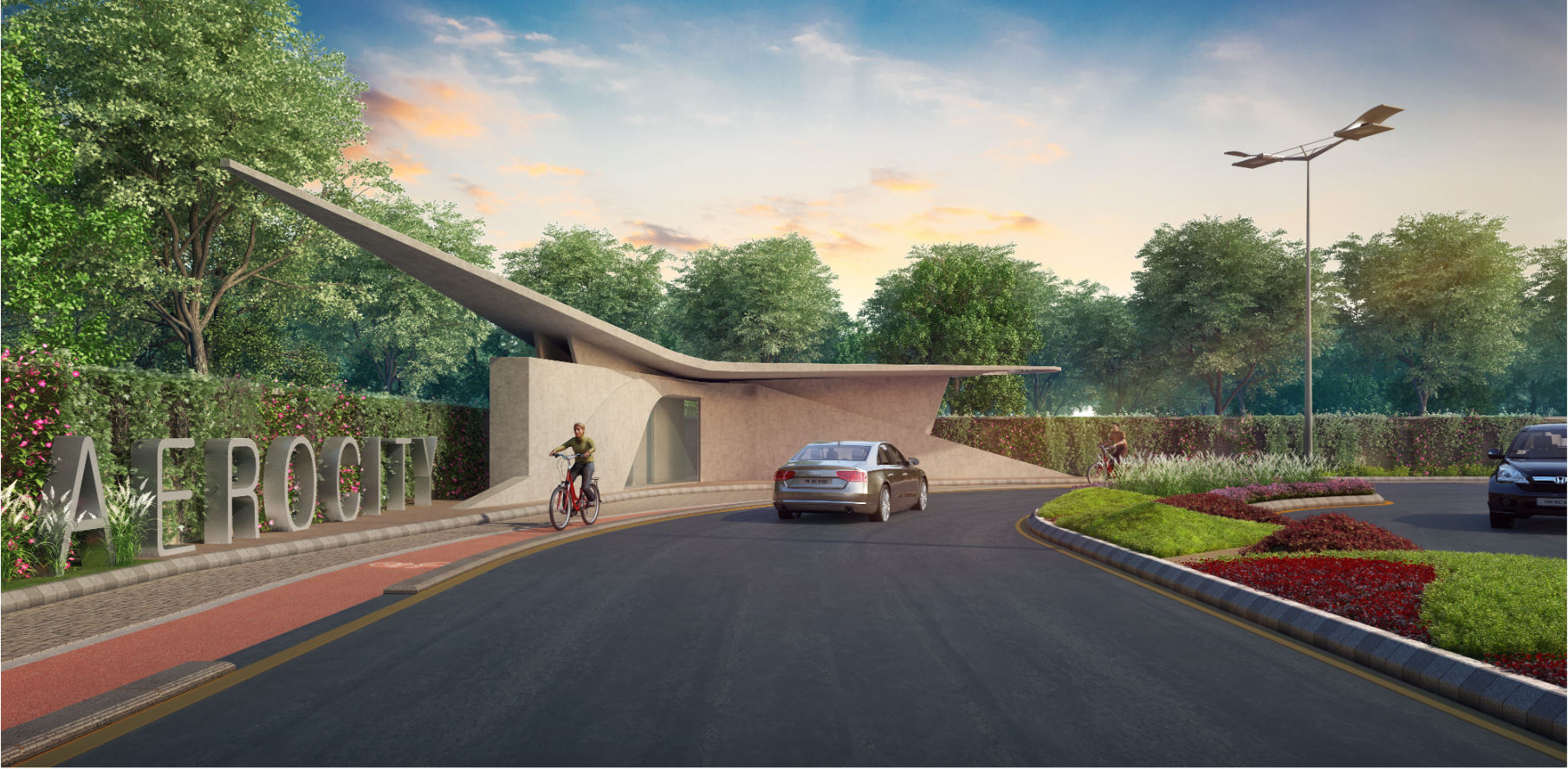 CLOCK TOWER
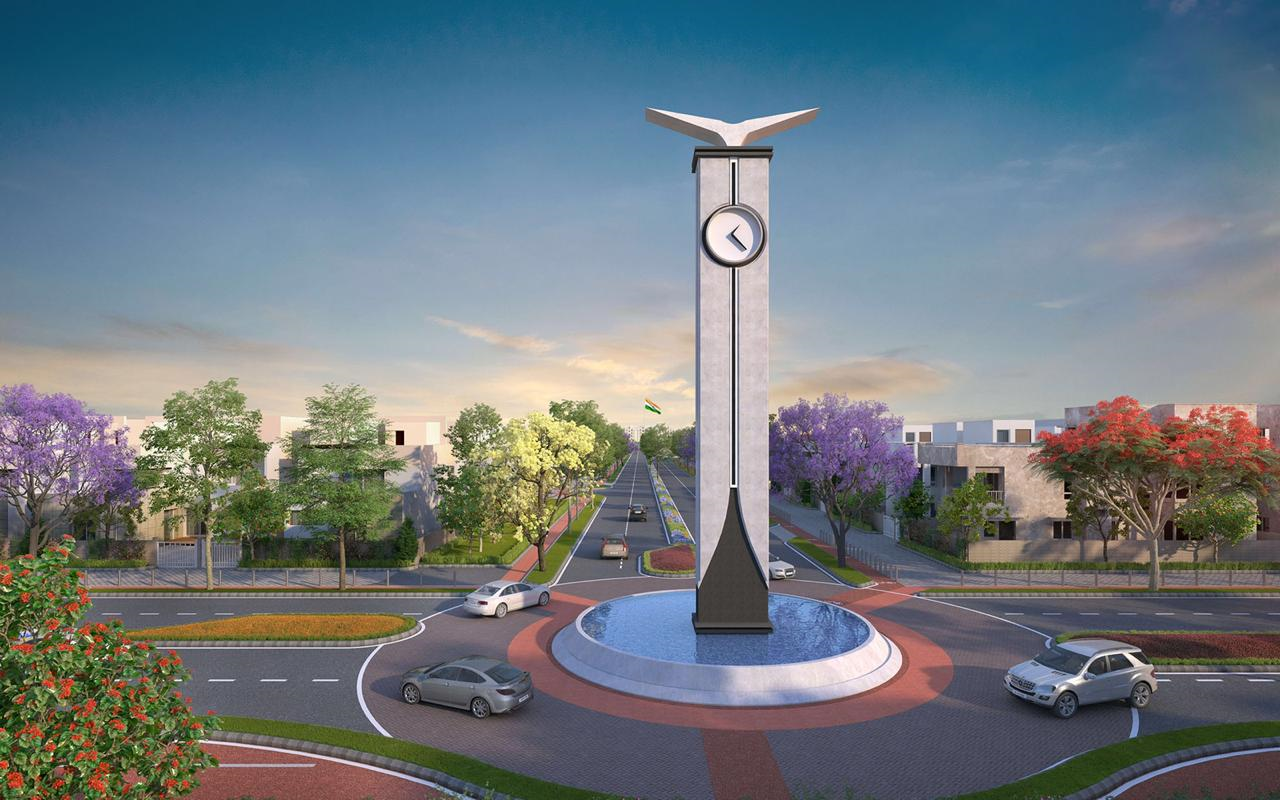 WATER HALO
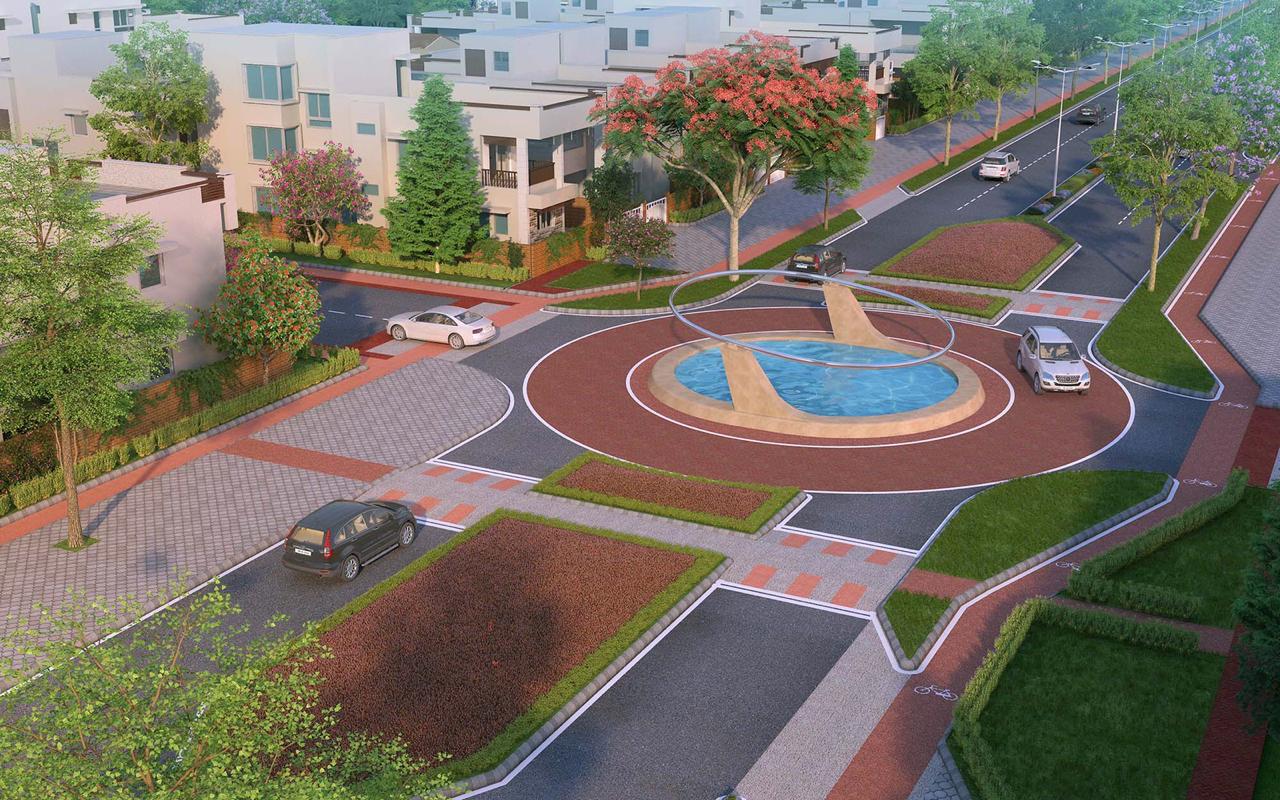 UNITY TOWER
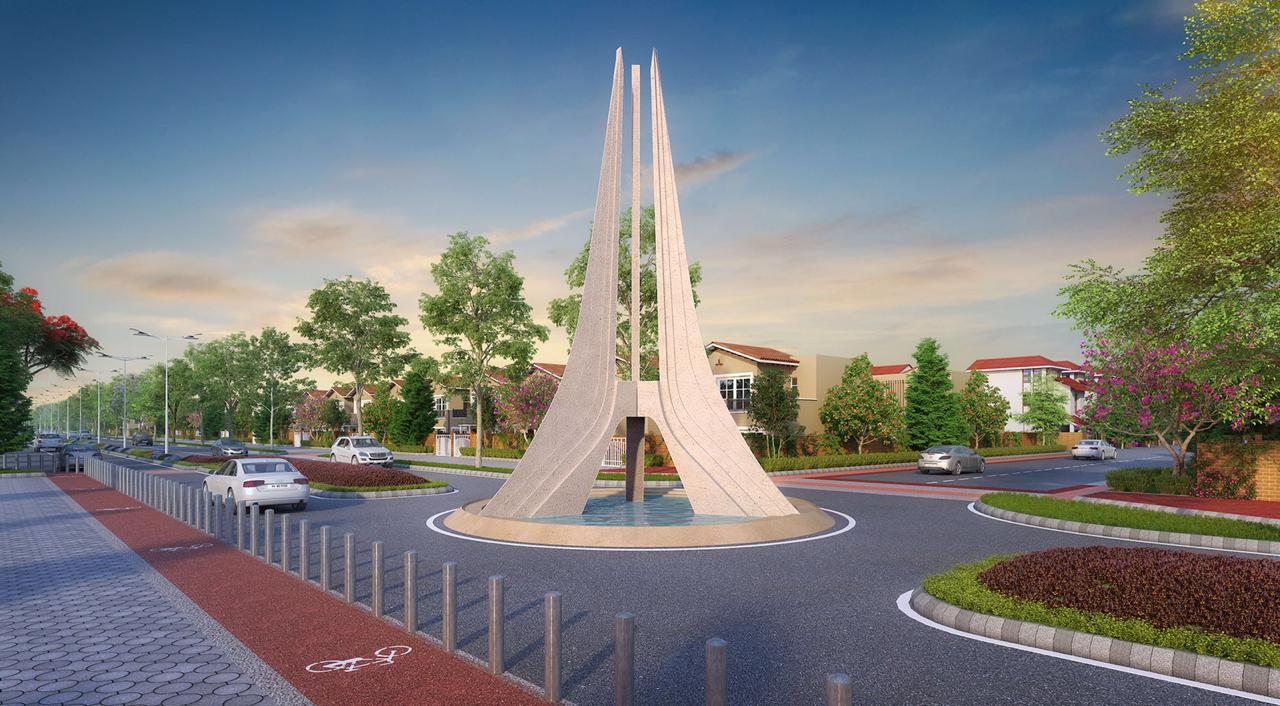 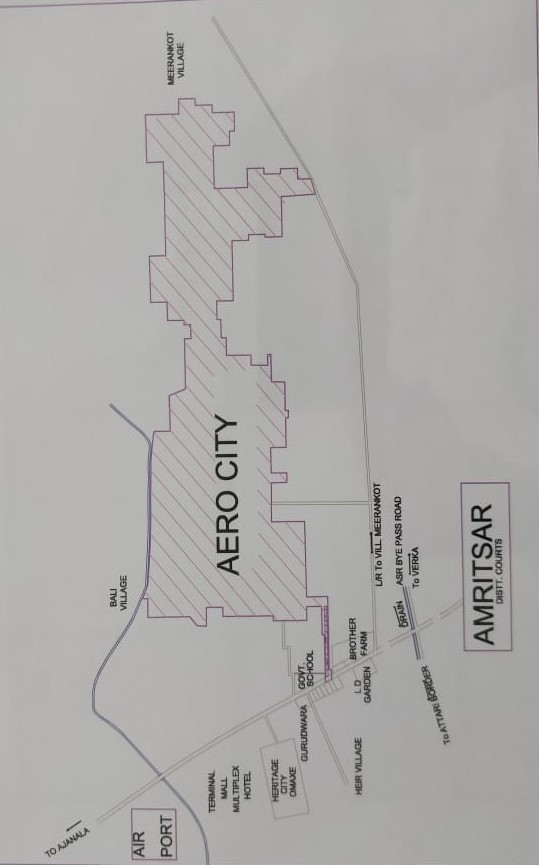 KEY PLAN
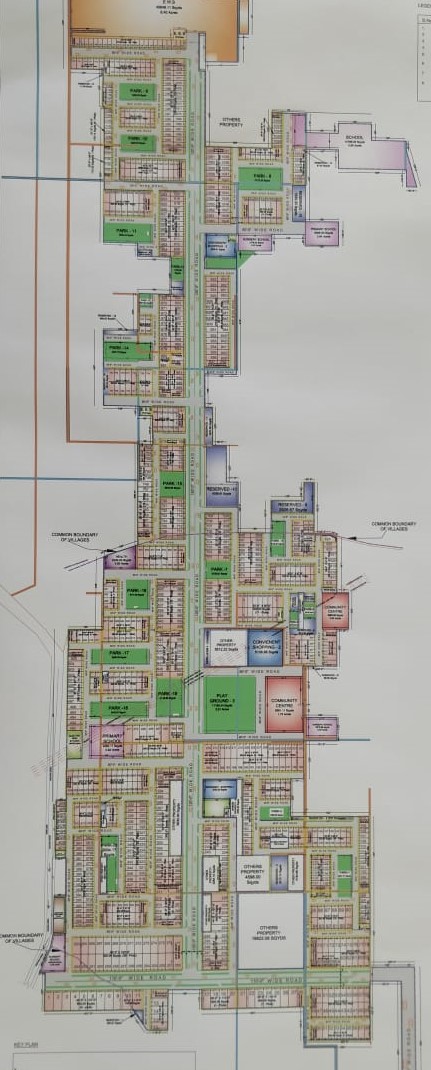 LAYOUT PLAN
THANK YOU